Sanjay Mishra, MS, PhD
Data Curious, Science writer, 
Project Manager, 
a vaccine developer once
COVID-19 Vaccines
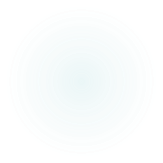 About me..
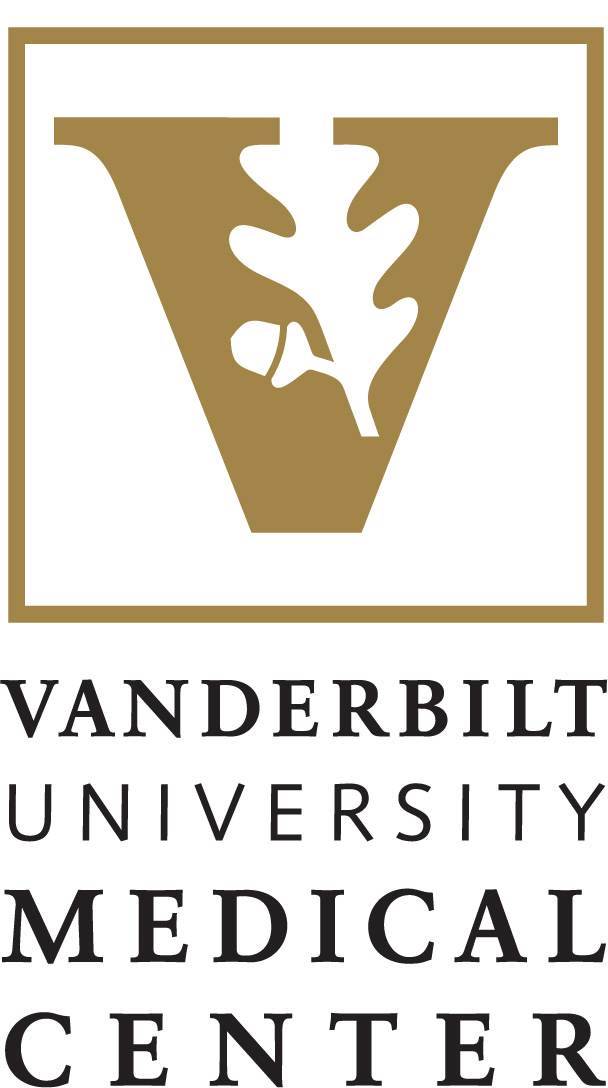 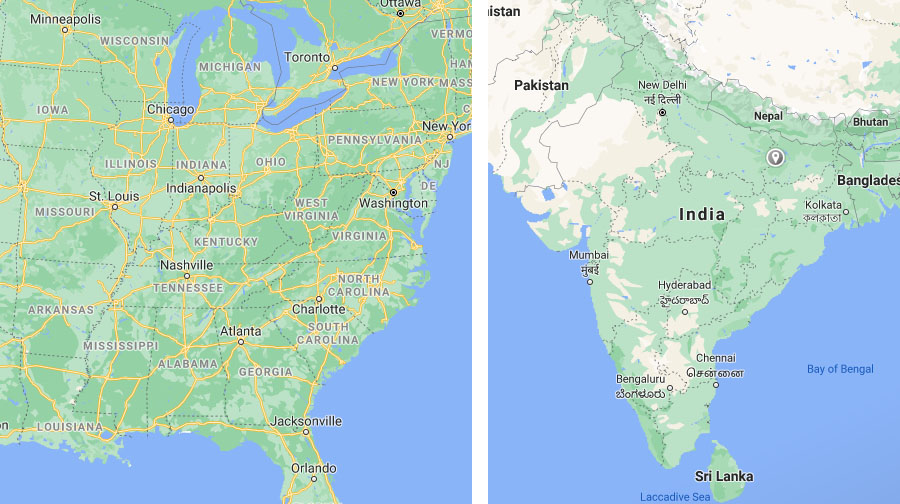 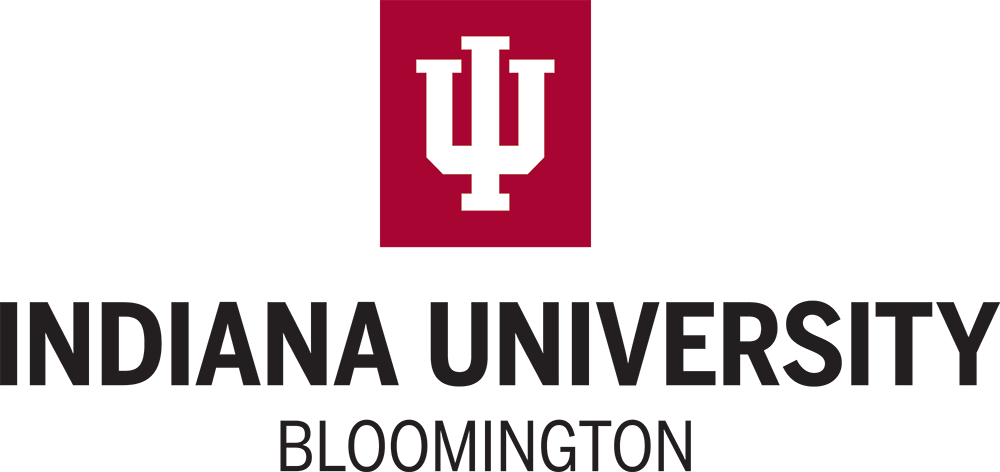 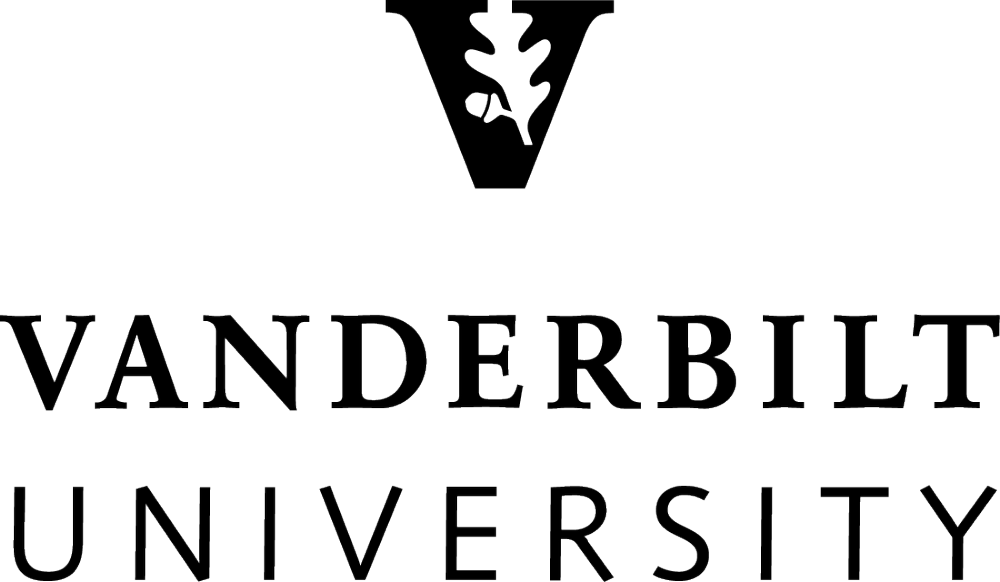 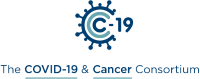 The COVID-19 and Cancer Consortium (CCC19)
COVID-19 Recap
First cases reported in Wuhan, China in December 2019
Common symptoms:
Fever
Cough
Shortness of Breath
New loss of taste or smell
Caused by viral infection: SARS-CoV-2
>500,000 deaths in the USA due to COVID-19 by Feb 2021; many more contracted and sickened 
Potential for asymptomatic (without symptoms) spread
CDC: Symptoms of Coronavirus
3
World Health Organization: Q&A on coronaviruses (COVID-19)
HOW DO  
VACCINES WORK?
Introduce "infectious"  particles into the body
Stimulate immune  response to vaccine
Recognize prior exposure through “Memory” immune cells
Prevent future infections, or reduce the severity disease
Mayo Clinic Health System: Vaccine safety: 6 common questions answered
HOW DO  
VACCINES WORK?
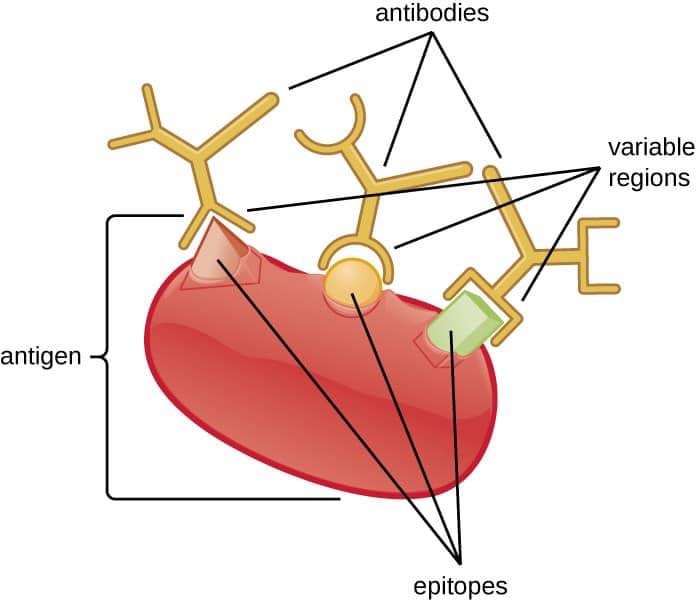 Introduce "infectious"  particles into the body
Stimulate immune  response to vaccine
Recognize prior exposure through “Memory” immune cells
Prevent future infections, or reduce the severity disease
Common Childhood Recommended Vaccines

Chickenpox (Varicella)
Diphtheria, tetanus, and whooping cough (pertussis) (DTaP)
Haemophilus influenzae type b (Hib)
Measles, mumps, rubella (MMR)
Polio (IPV) (between 6 through 18 months)
Pneumococcal (PCV)
Hepatitis A (HepA)
Hepatitis B (HepB)
1.
5.
2.
6.
3.
7.
4.
8.
5
van Riel et al. Nature Materials 19:810–812(2020).
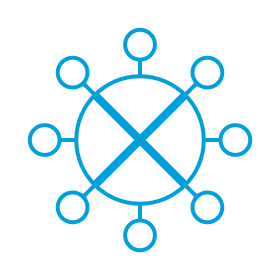 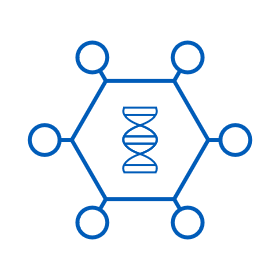 viral vector
whole virus vaccines
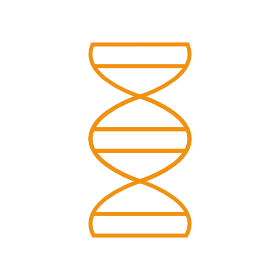 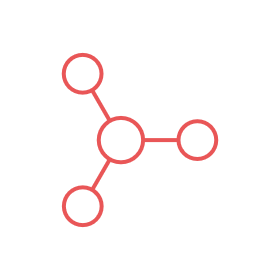 Protein subunit
nucleic acid
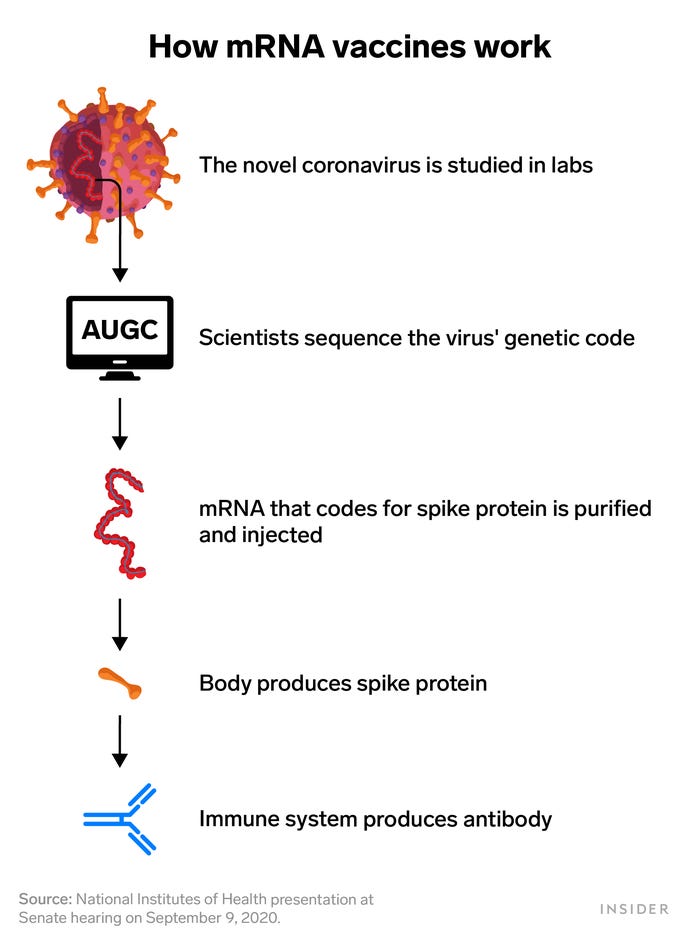 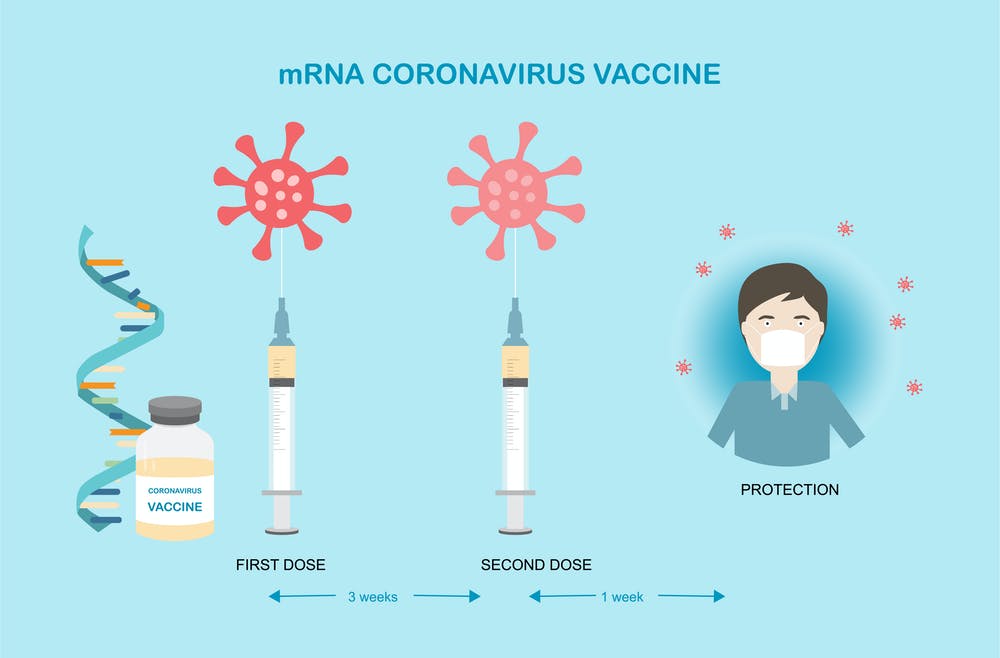 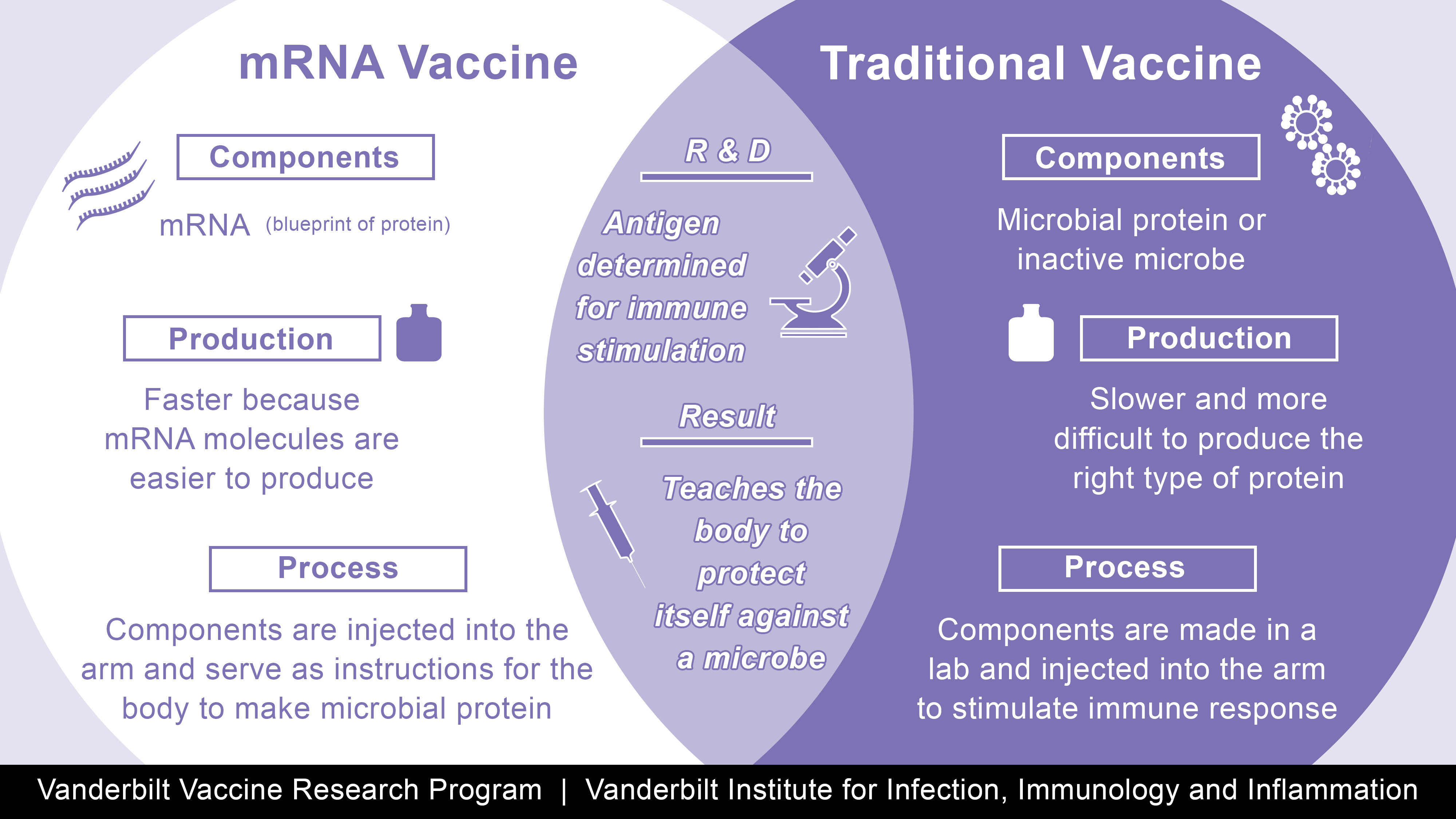 HOW DO WE KNOW VACCINES  ARE SAFE AND EFFECTIVE?
7
CORONAVIRUS  VACCINES
Human trials in US started March 16, 2020.
In US, two vaccines received Emergency  Use Authorization in December 2020.
Pfizer-bioNTech
Moderna
Additional clinical trials ongoing.
World Health Organization: Landscape of COVID-19 candidate vaccines
NYTimes: Coronavirus Vaccine Tracker
8